Adrianna Źrubek
Kluczowe kwestie wypełnienia kapsułek
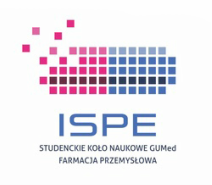 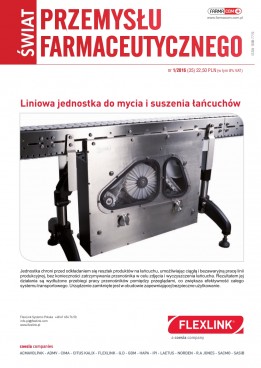 Wypełnienia kapsułek
proszki 
granulat
powlekane peletki
mikrotabletki
mikrokapsułki
bezwodne ciecze i żele
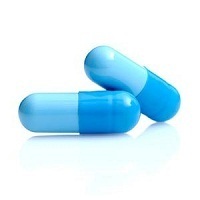 kapsułki twarde
kapsułki miękkie
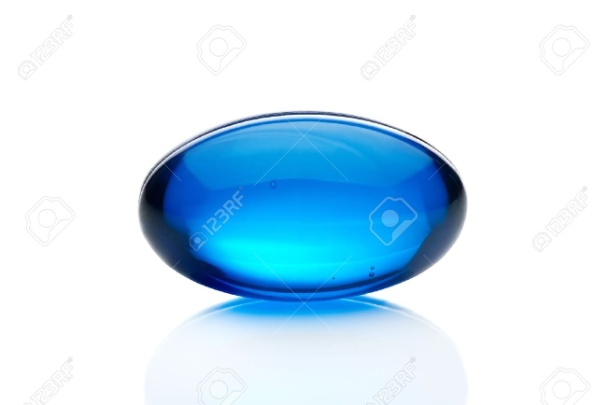 Wyzwania procesu wypełniania
Proces wypełniania kapsułek jest złożony. Ważne jest, aby substancje były dobrze wymieszane, aby zapewnić jednolitość masy.
Wypełnienie Kapsułek miękkich
Parametry masy wypełnienia
homogenność
rozdrobnienie cząstek
lepkość
Parametry masy wypełnienia i parametry masy żelatynowej to elementy krytyczne dla procesu kapsułkowania.
Przygotowanie wypełnienia
ROZTWÓR
Przygotowanie wypełnienia
ZAWIESINA
Rozdrobnienie min  80mesh
Młyn koloidalny
https://www.youtube.com/watch?v=pu9bvGlCxVc